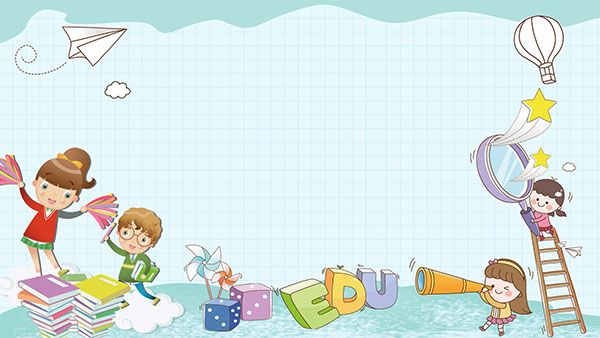 CHÀO MỪNG QUÝ THẦY CÔ
 VÀ CÁC EM
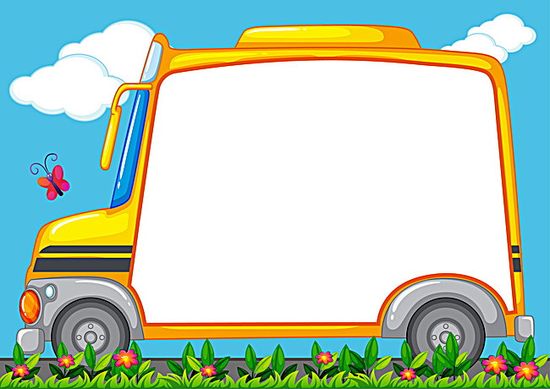 KHỞI ĐỘNG
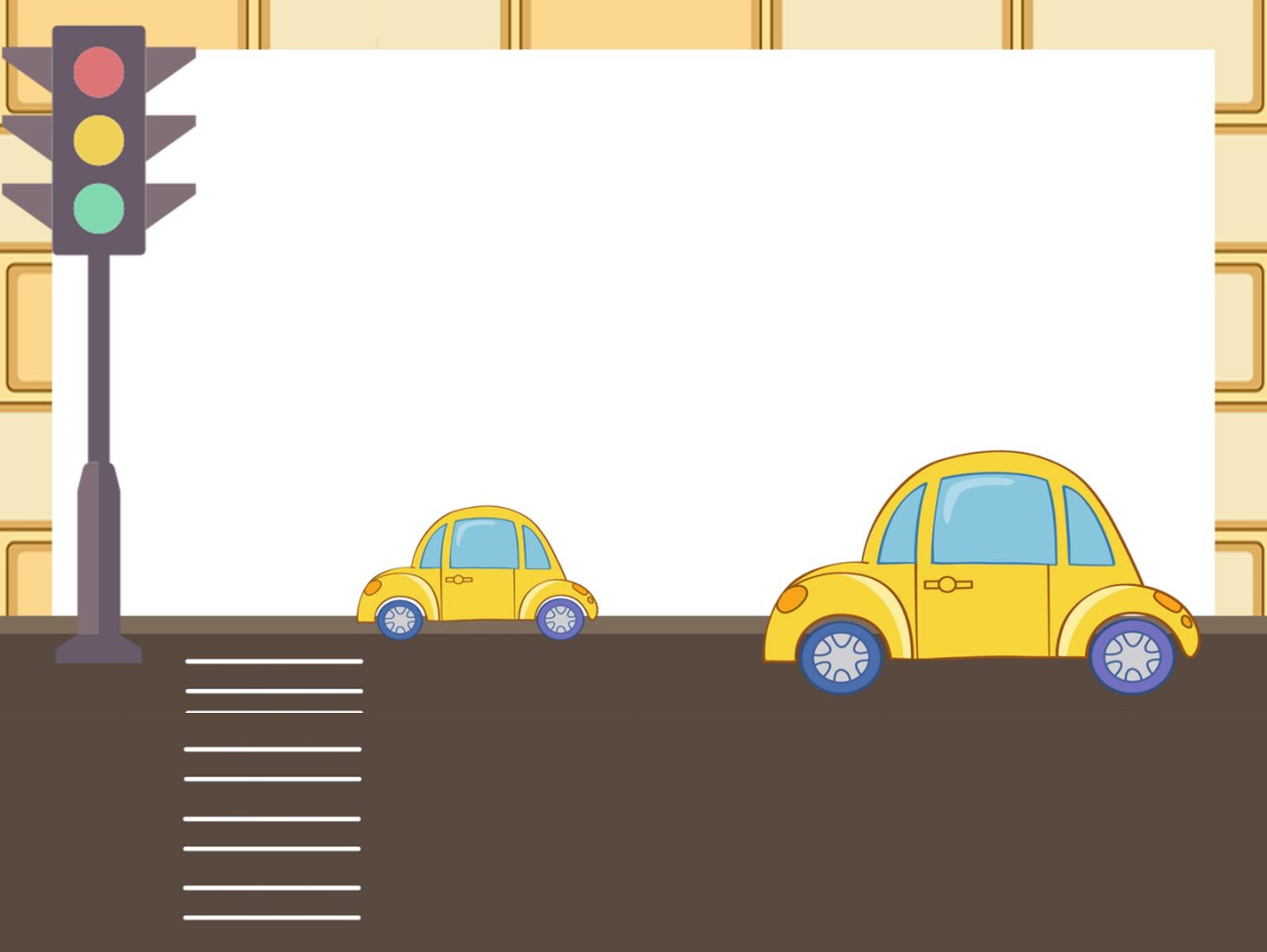 TRÒ  CHƠI GIẢI CÂU ĐỐ
Câu 1

 
Xe gì hai bánh


Đạp chạy bon bon


Chuông kêu kính coong


Đứng yên thì đổ.
Xe đạp
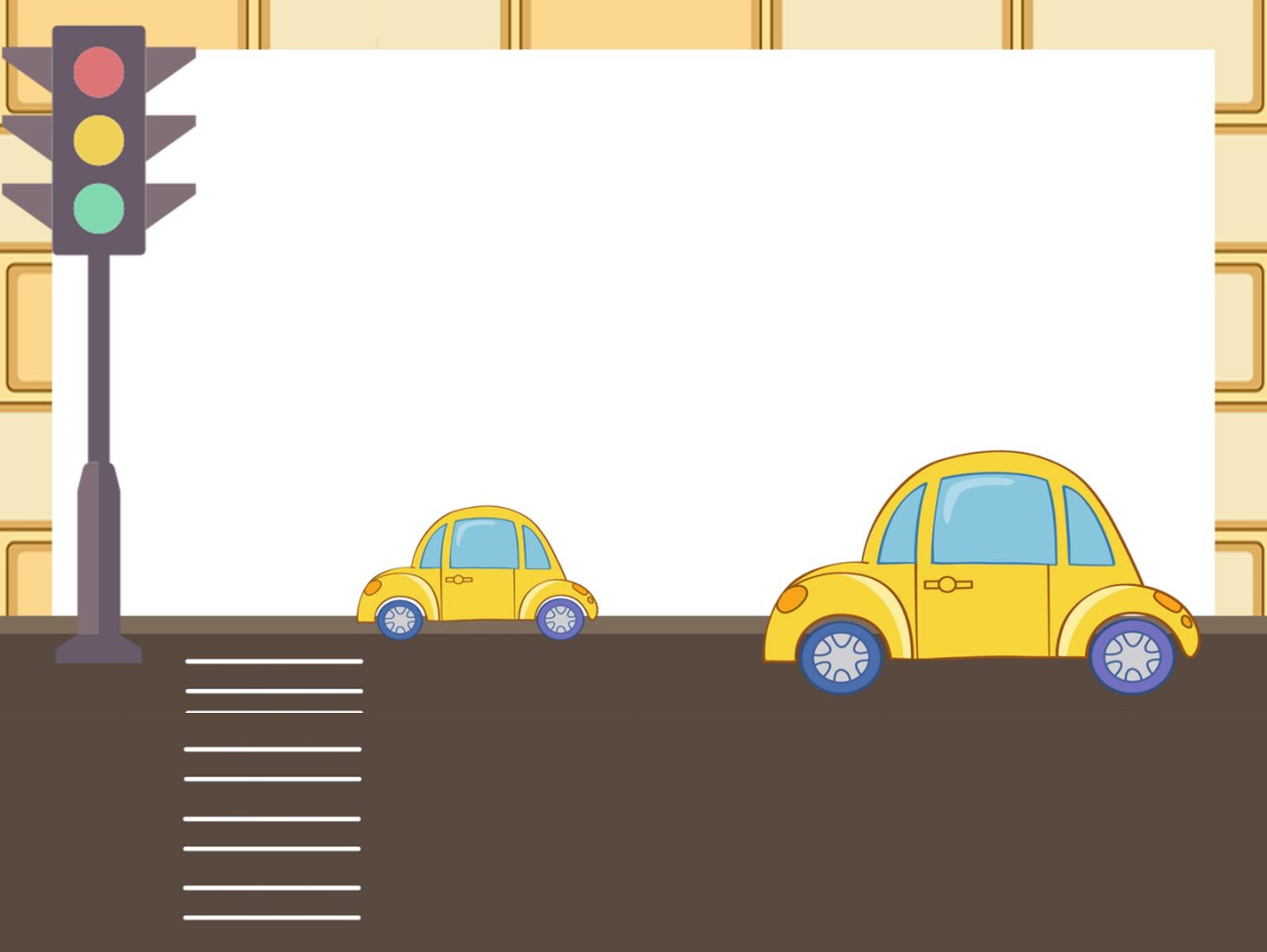 Câu 2:


Thân hình bằng sắt


Nổi nhẹ trên sông


Chở chú hải quân


Tuần tra trên biển
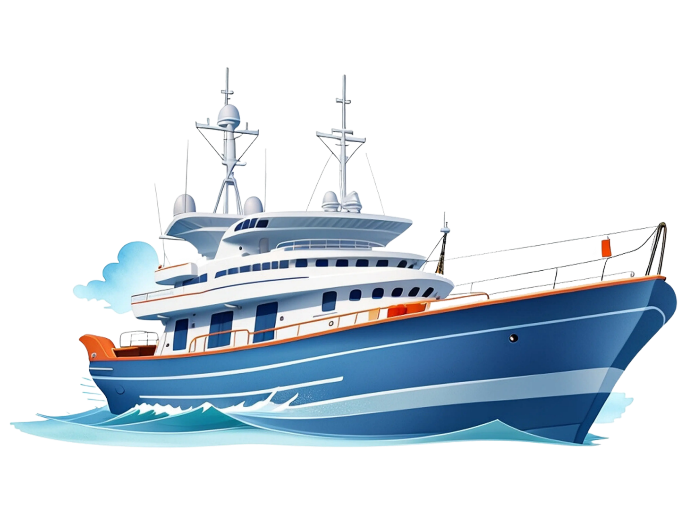 Tàu thủy
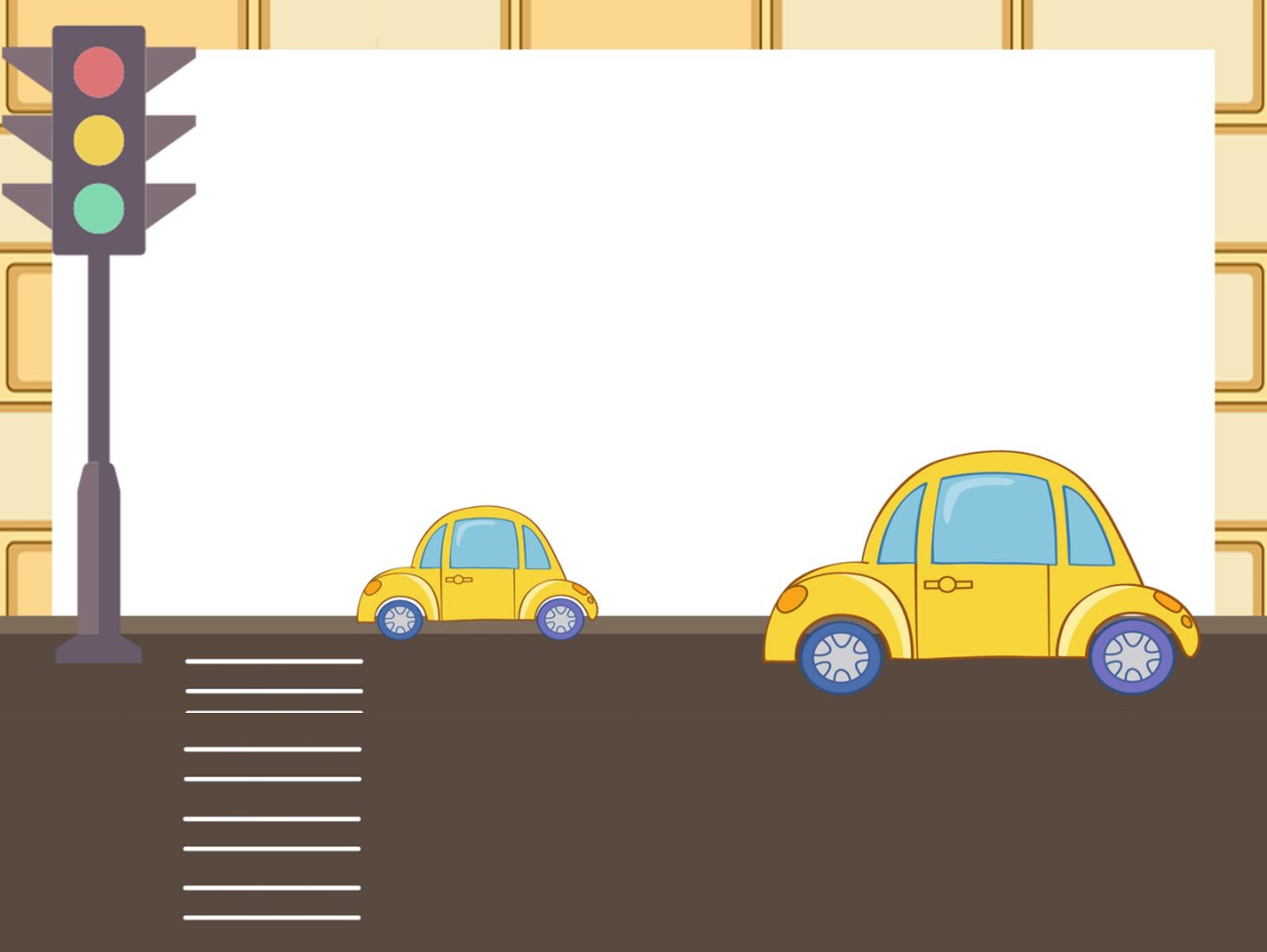 Câu 3Có đầu, không miệng, không taiĐôi mắt như chẳng nhìn ai ban ngàyĐêm chạy, “đôi mắt” sáng thayBốn chân là bánh, chứa đầy những hơi?
Xe ô tô
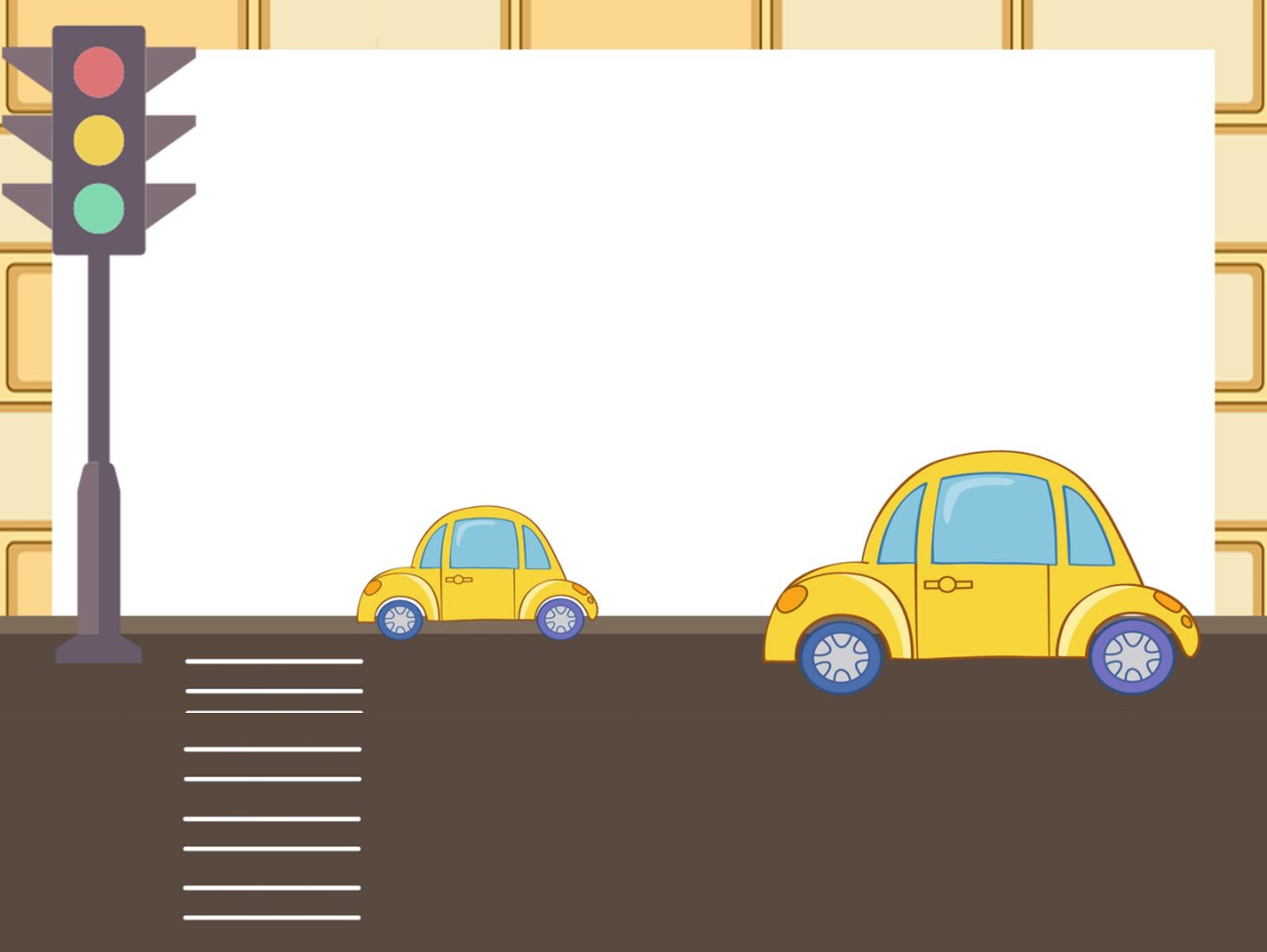 Câu 4.


Trên thân nhiều đốt


Trong ruột nhiều con


Chạy như rắn trườn


Thở ra toàn khói?
Tàu hỏa
BÀI 11 :PHƯƠNG TIỆN GIAO THÔNG CÔNG CỘNG TRONG SÁNG TẠO MĨ THUẬT
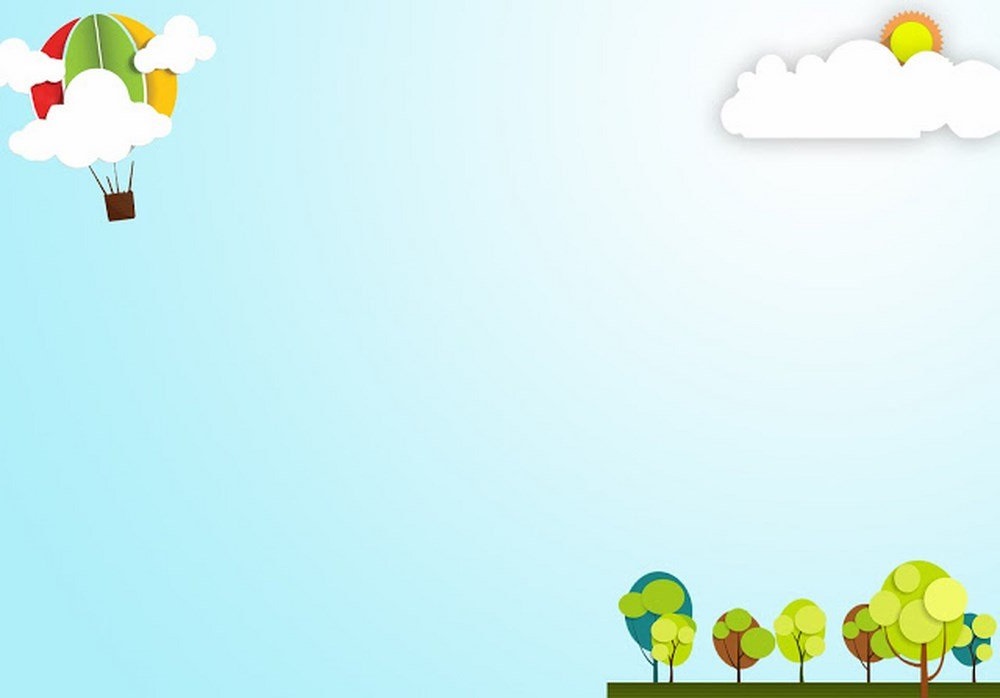 I .Quan sát
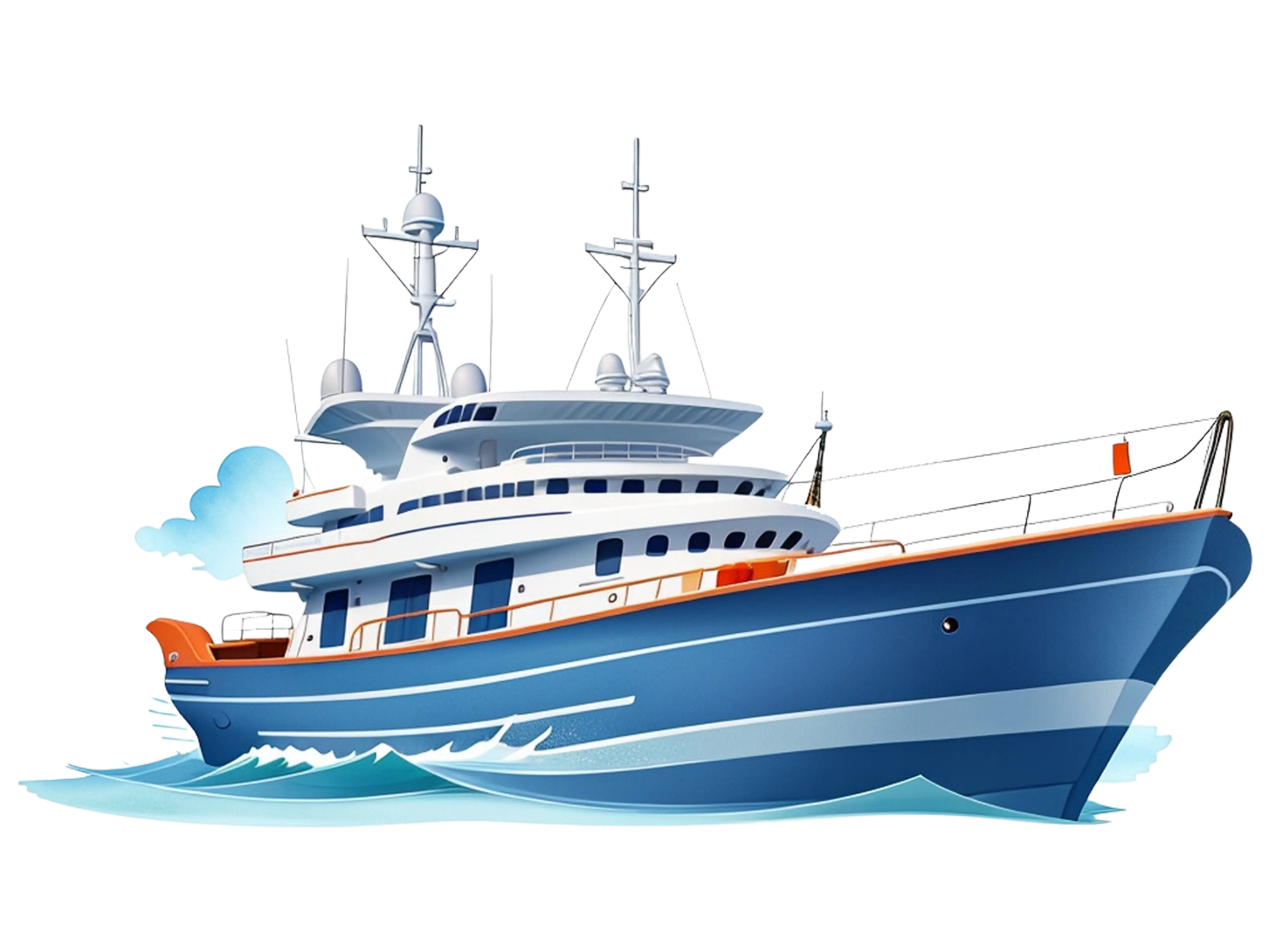 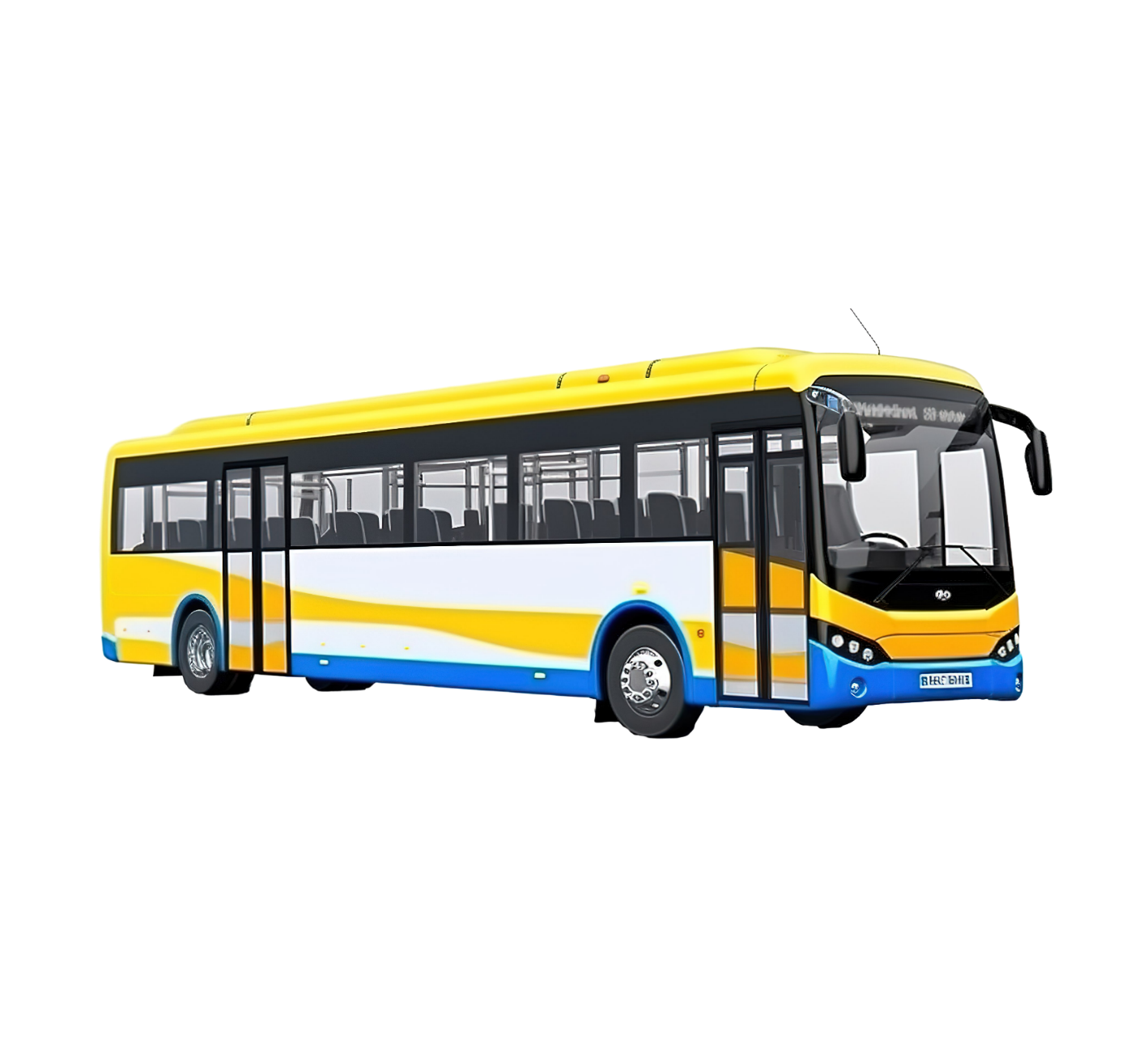 -
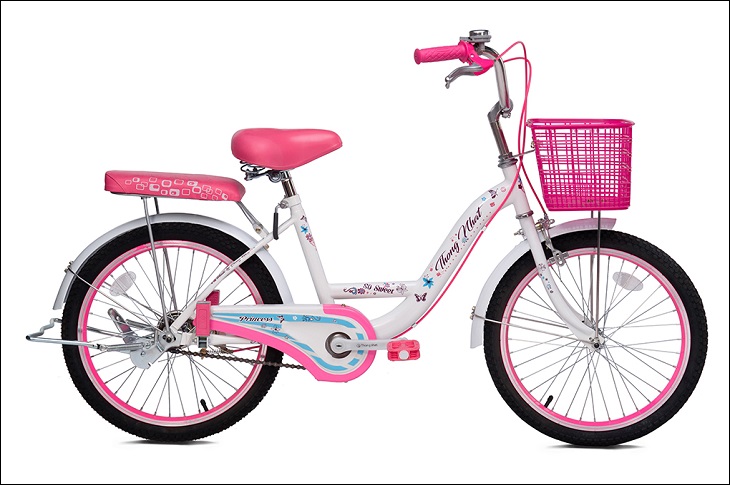 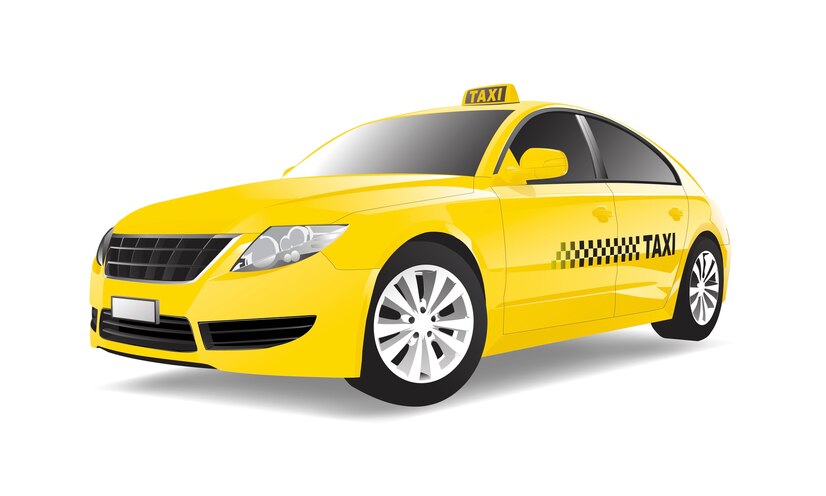 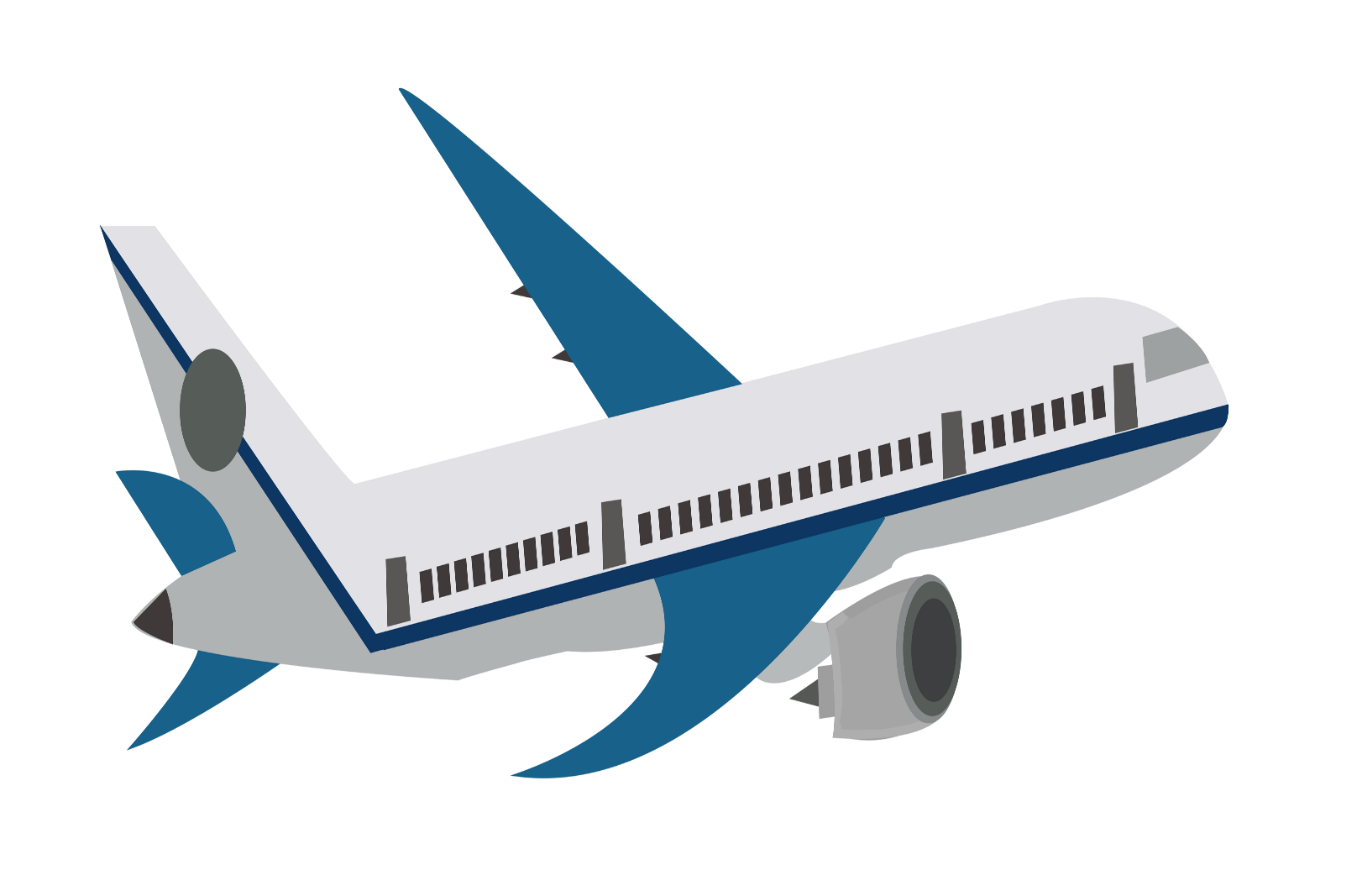 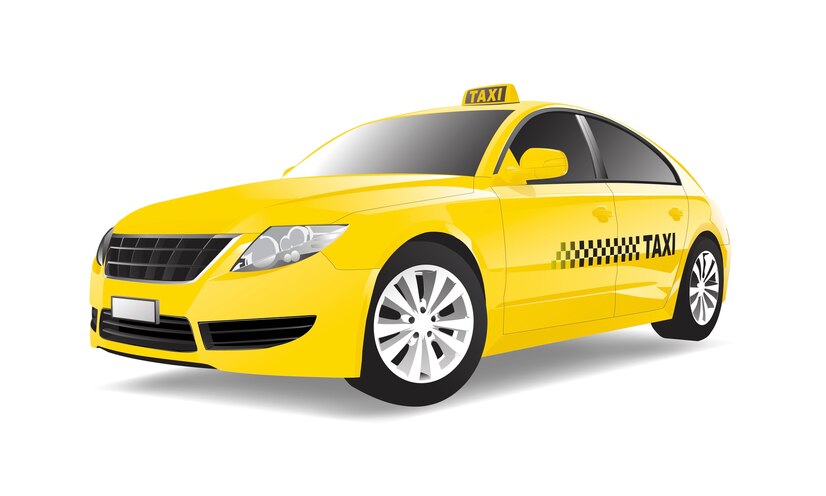 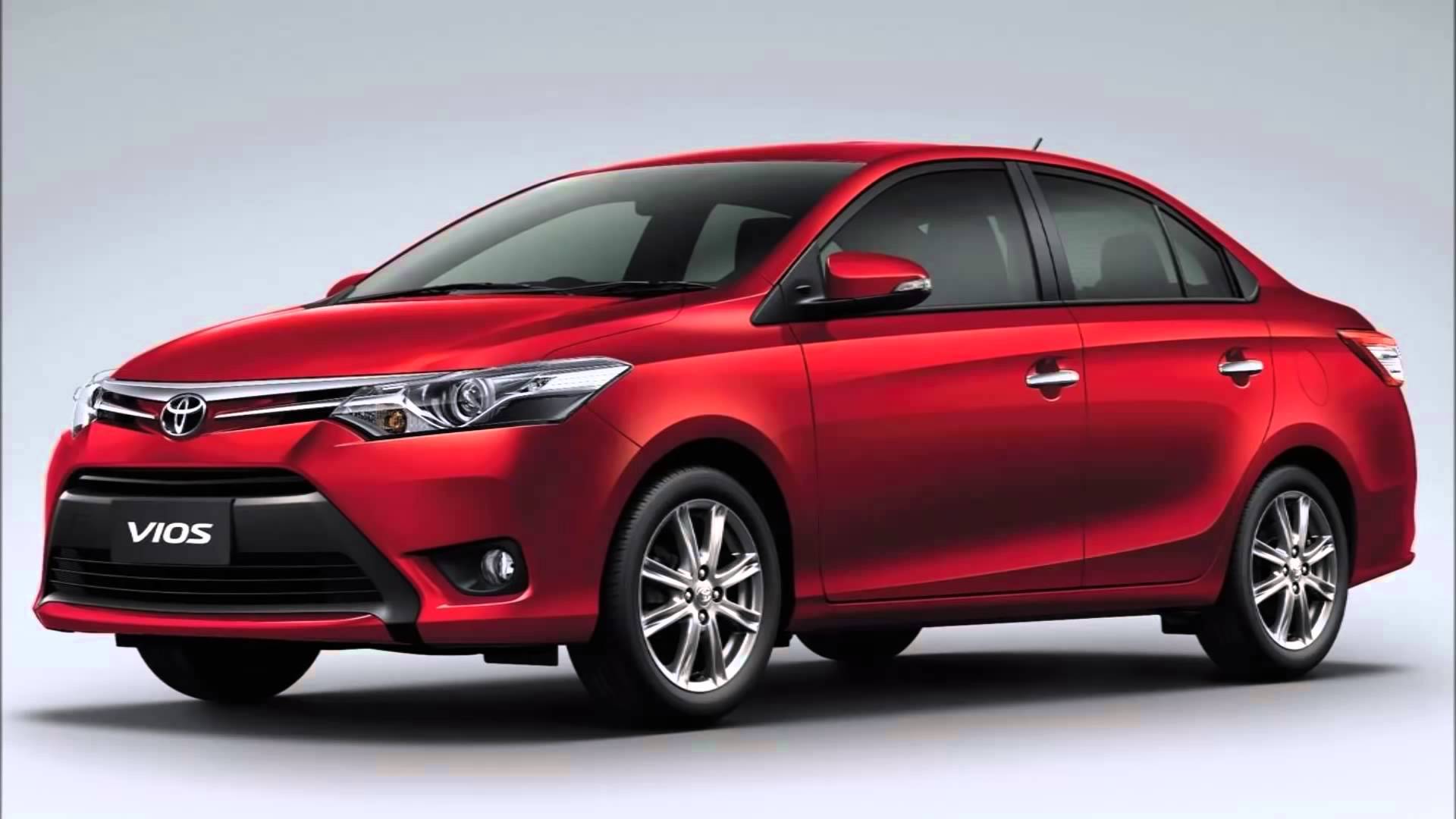 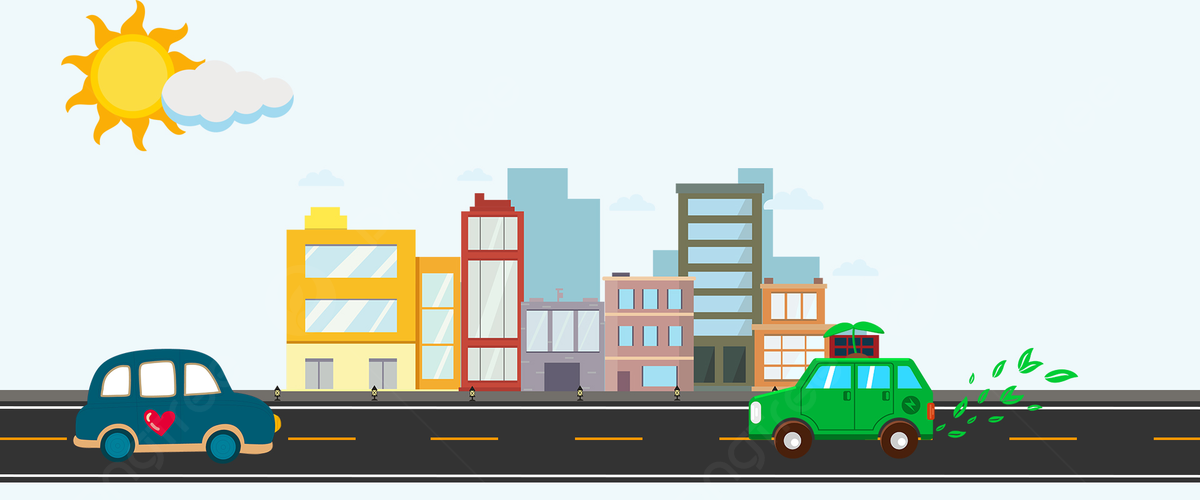 Em hãy sắp xếp phương tiện giao thông công cộng và phương tiện giao thông cá nhân. 
Hãy cho biết công năng phương tiện giao thông công cộng có đặc điểm gì khác với phương tiện giao thông cá nhân?
HẾT GIỜ
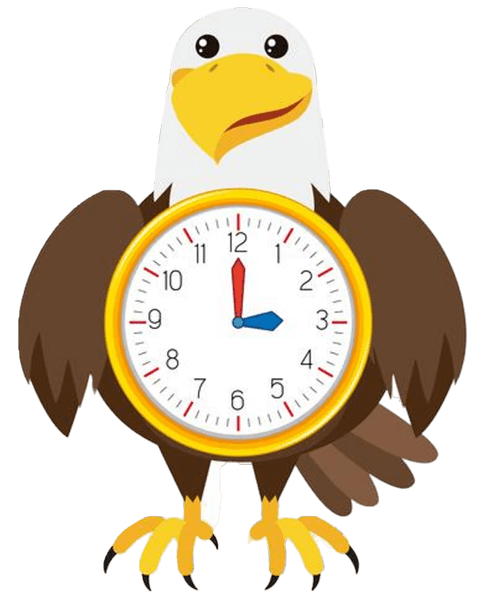 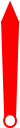 2p
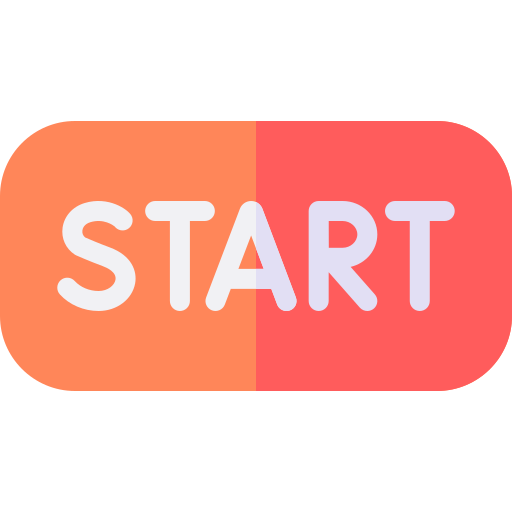 PT giao thông công cộng
PT giao thông cá nhân
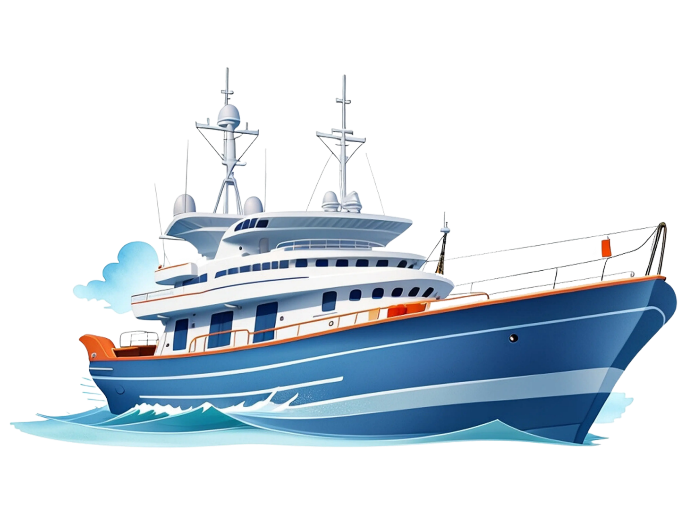 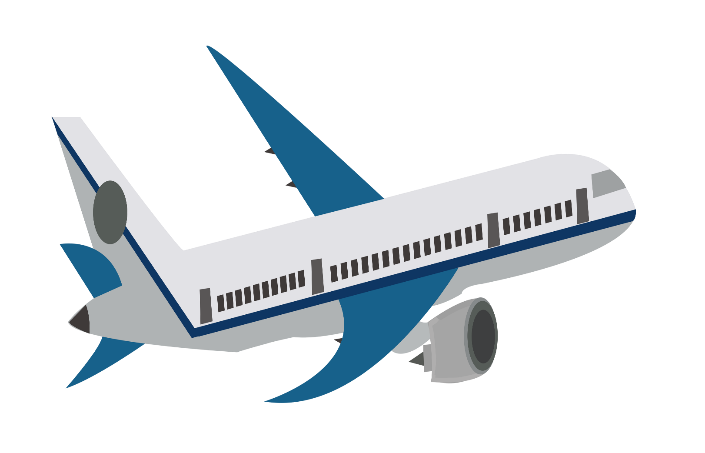 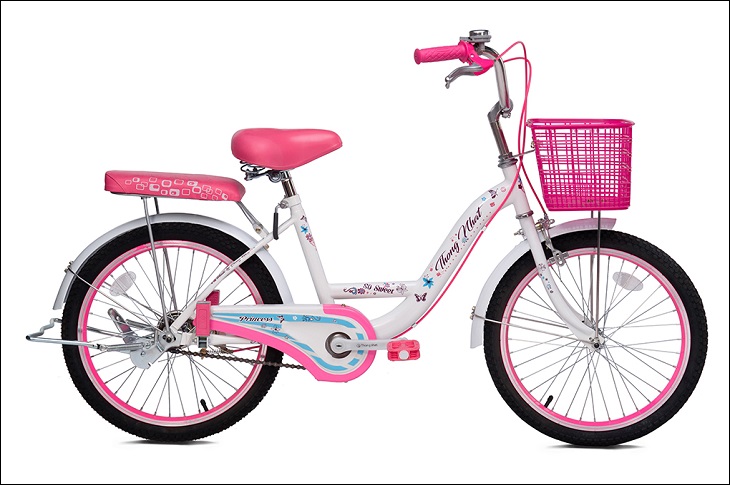 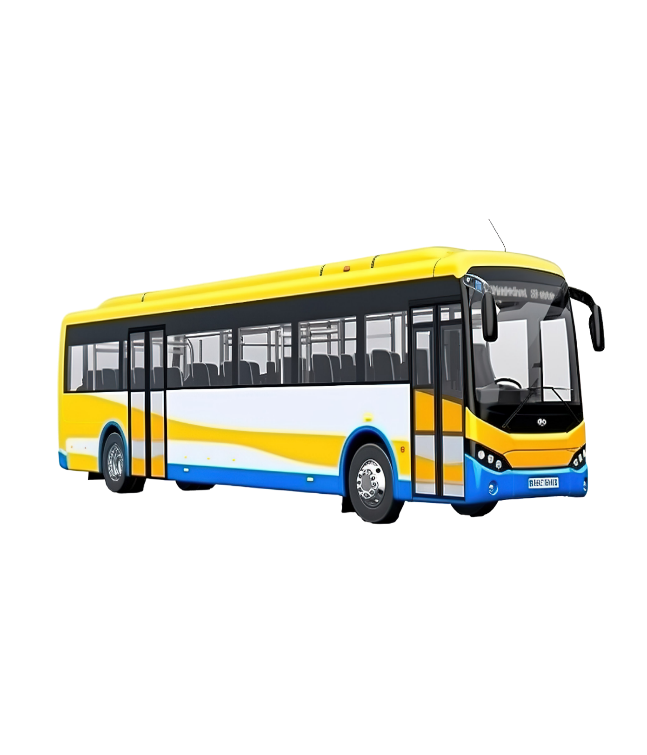 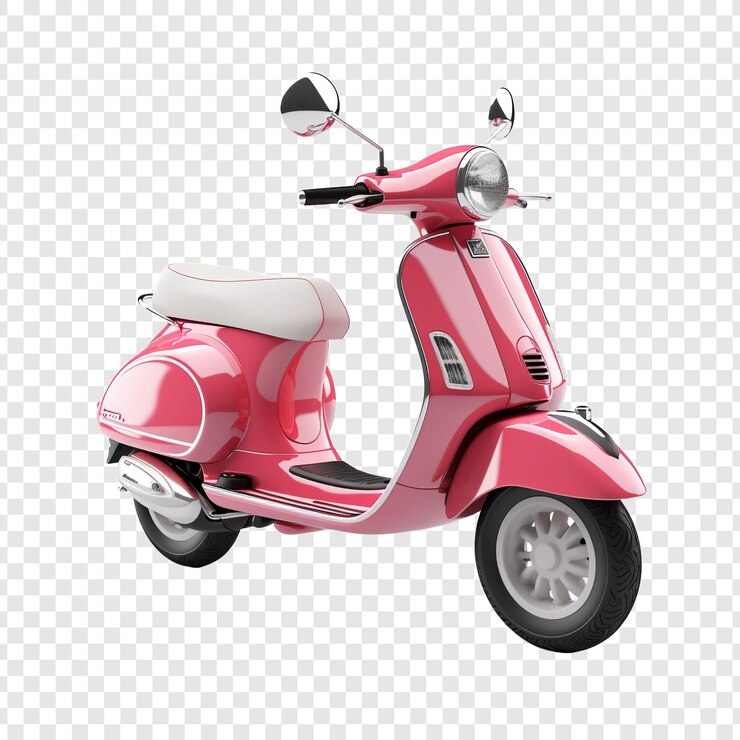 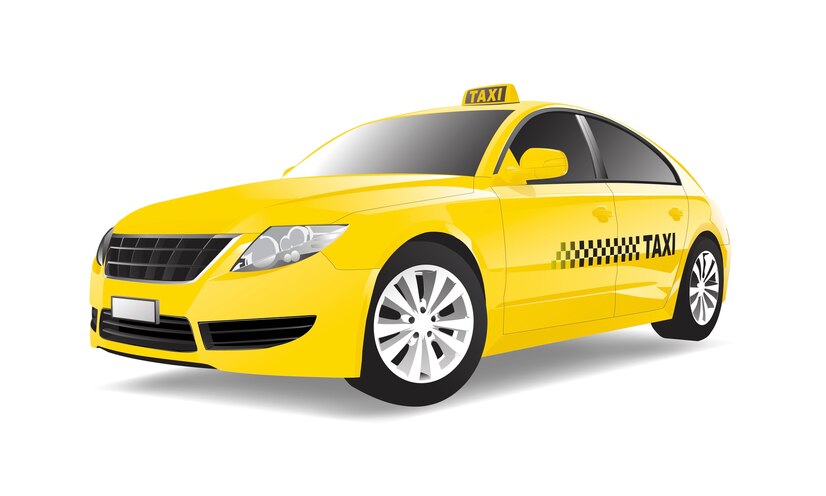 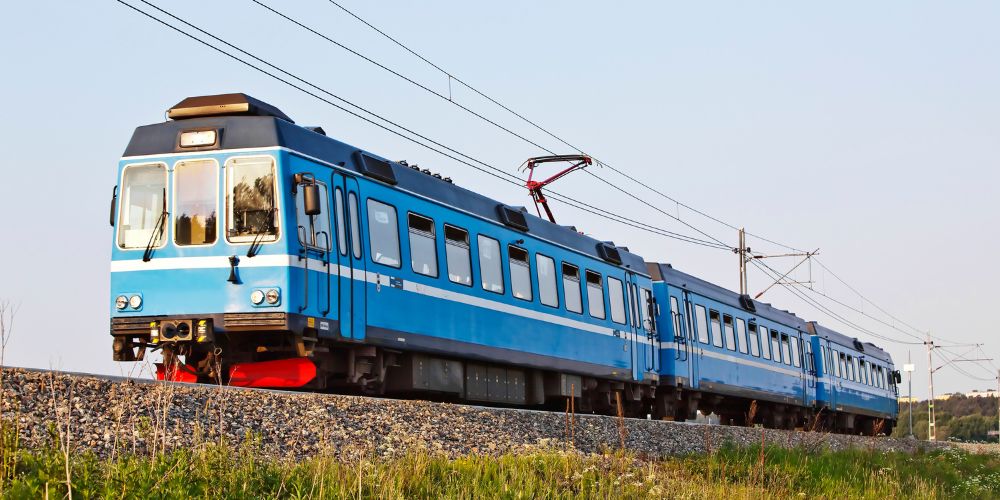 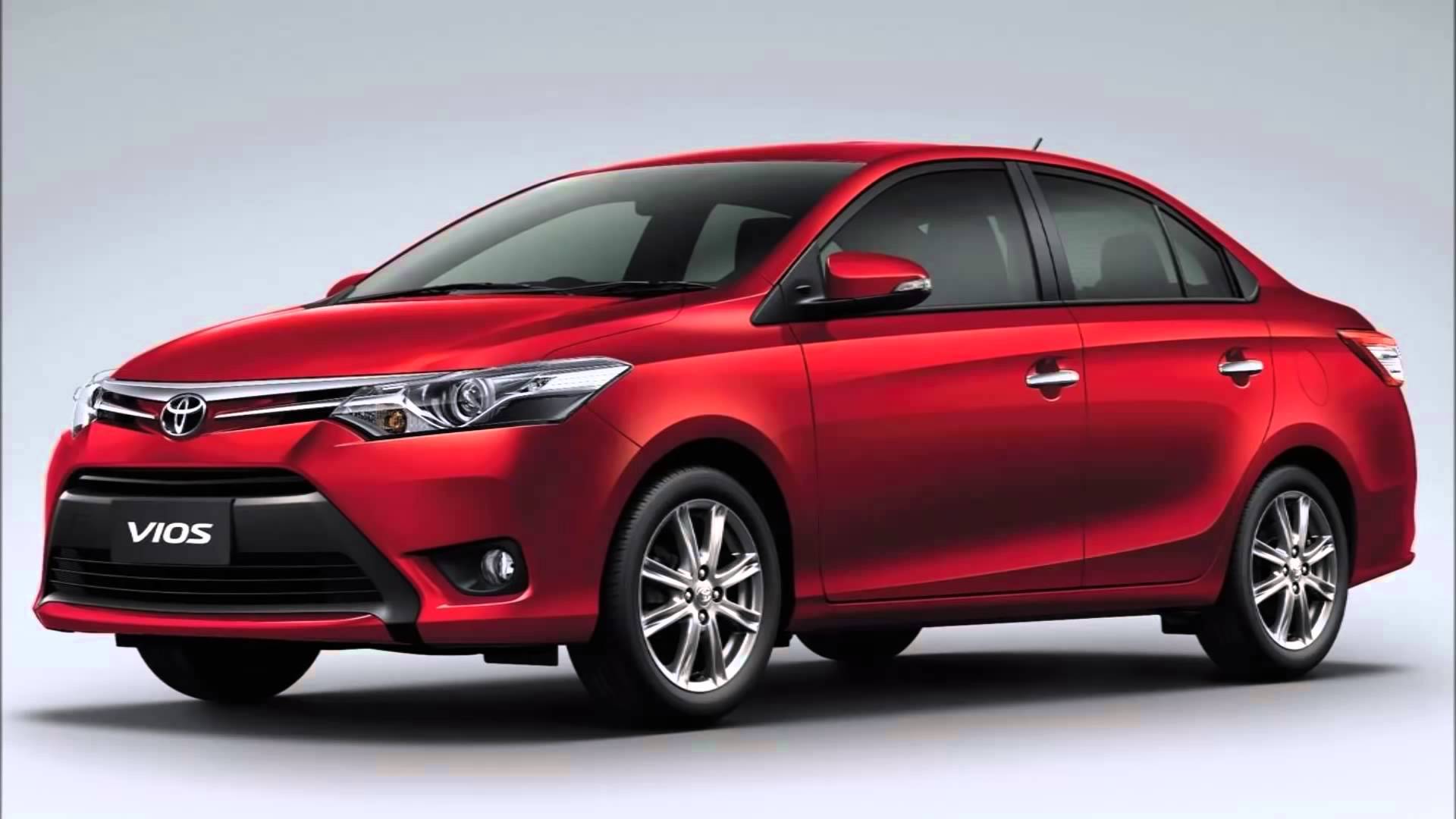 Công năng của các loại phương tiện giao thông công cộng có đặc điểm to hơn phương tiện giao thông cá nhân.
II.THỂ HIỆN GỢI Ý CÁCH THIẾT KẾ PHƯƠNG TIỆN GIAO THÔNG CÔNG CỘNG
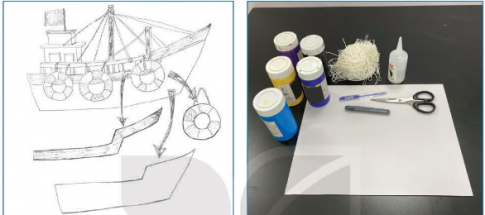 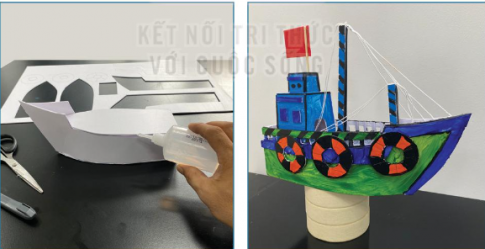 II.THỂ HIỆN GỢI Ý CÁCH THIẾT KẾ PHƯƠNG TIỆN GIAO THÔNG CÔNG CỘNG
II.THỂ HIỆN GỢI Ý CÁCH THIẾT KẾ PHƯƠNG TIỆN GIAO THÔNG CÔNG CỘNG
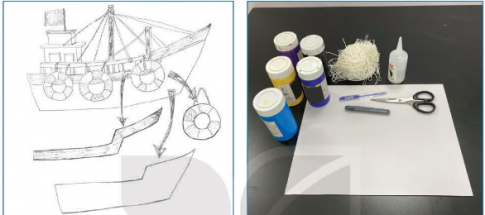 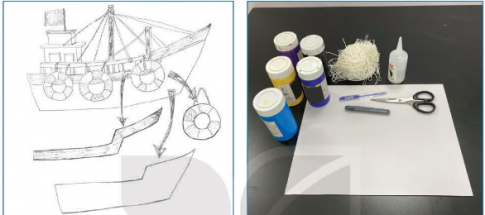 HẾT GIỜ
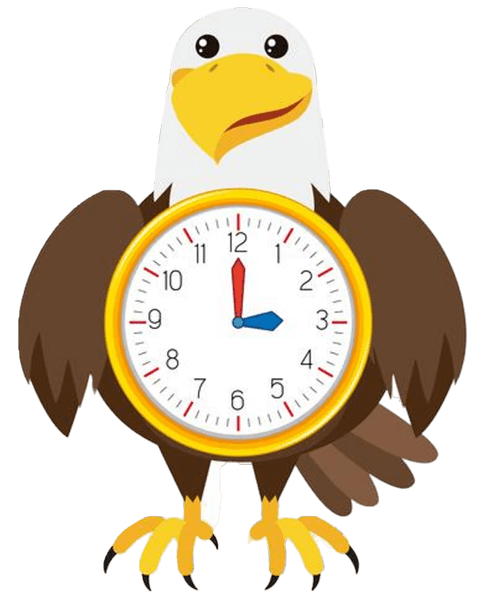 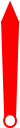 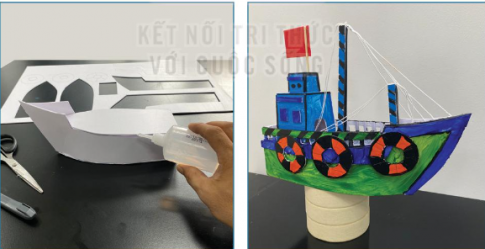 2p
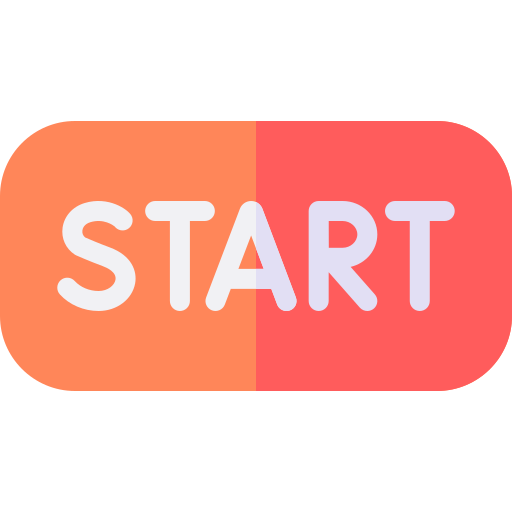 II.THỂ HIỆN GỢI Ý CÁCH THIẾT KẾ PHƯƠNG TIỆN GIAO THÔNG CÔNG CỘNG
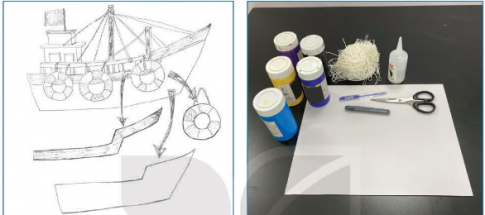 Bước 2: Lựa chọn vật liệu phù hợp 
              với sản phẩm từ bản thiết kế
Bước 1: Thể hiện ý tưởng bằng bản vẽ
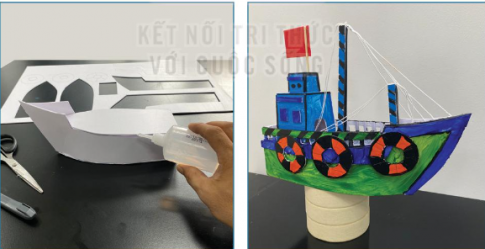 Bước 4: lắp ráp các bộ phận  
và hoàn thiện sản phẩm tàu thủy
Bước 3: Chế tác vật liệu thành từng sản phẩm
Gợi ý cách thực hiện sản phẩm mĩ thuật thể hiện phương tiện giao thông tạo cảm giác 3d trên giấy
III. Thảo luận
-   Quan sát sản phẩm đã thực hiện, bạn có thể gợi ý cần thay đổi hay thêm bớt chi tiết nào để sản phẩm đạt hiệu quả tạo hình tốt hơn? Vì sao cần phải thêm hay bớt những chi tiết ấy?
- Sản phẩm nào theo bạn nhận thấy là hoàn thiện nhất.
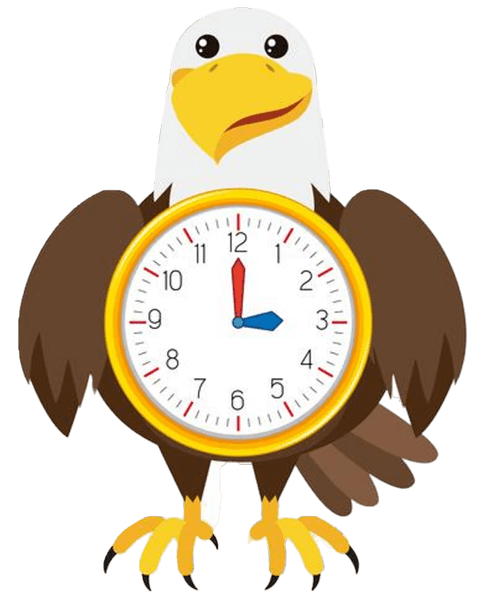 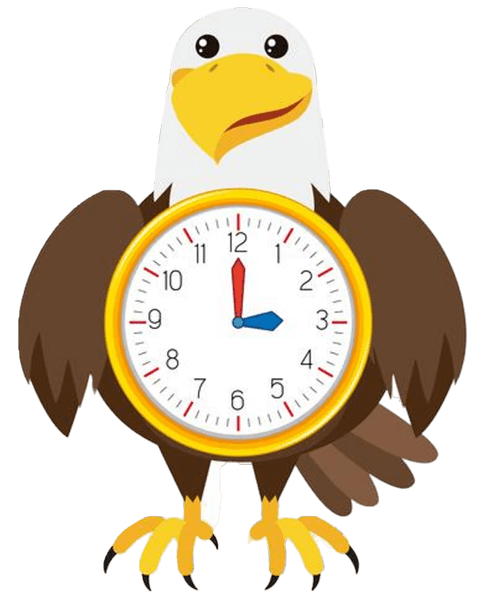 1p
1p
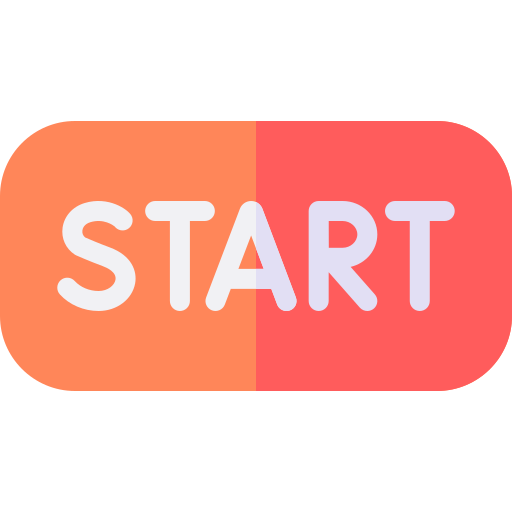 -   Quan sát sản phẩm đã thực hiện, bạn có thể gợi ý cần thay đổi hay thêm bớt chi tiết nào để sản phẩm đạt hiệu quả tạo hình tốt hơn? Vì sao cần phải thêm hay bớt những chi tiết ấy?
- Sản phẩm nào theo bạn nhận thấy là hoàn thiện nhất.
HẾT GIỜ
HẾT GIỜ
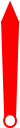 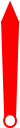 Sản phẩm học sinh
Sản phẩm học sinh
Sản phẩm học sinh
Sản phẩm học sinh
Vận Dụng

        Em hãy tạo 1 phương tiện giao thông mà em biết 
  ( sử dụng vật liệu tự chọn)
(
GIỚI THIỆU SẢN PHẨM

-     Tên sản phẩm ( tên phương tiện giao thông)
Chất liệu
Cách tạo ra sản phẩm.
(
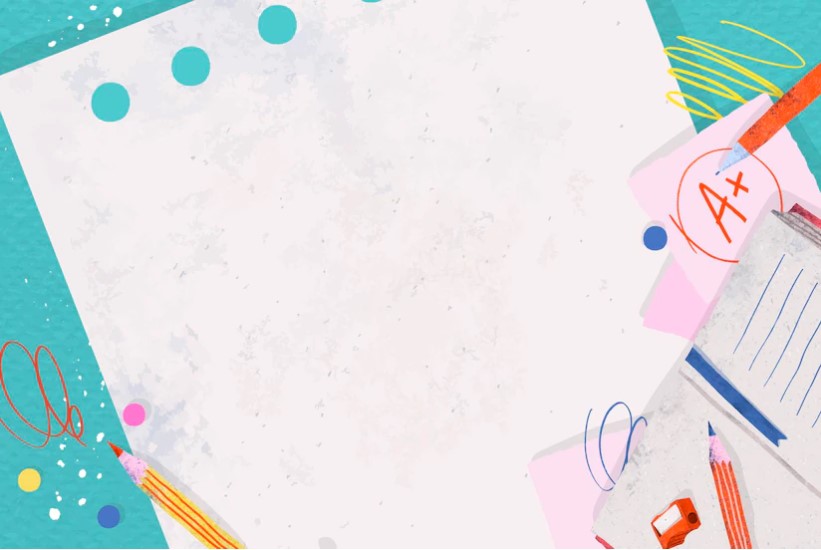 CẢM ƠN THẦY CÔ VÀ CÁC 
EM ĐÃ THEO DÕI